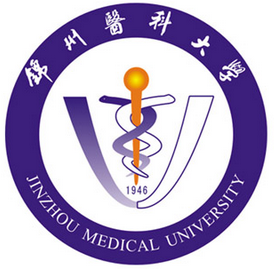 College of International Education
    Jinzhou Medical University
汉  字  书  写
汉  字  书  写 4
Annie
复习
Review
汉字的派生笔画
The derived Strokes
The writing of new characters
汉字的书写
_
1.竖钩  shù gōu     Vertical Hook
A vertical hook is written from top to bottom with a left upward hook.
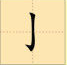 _
2.弯钩  wān gōu     Curved Hook
A curved hook can be formed by a curve and a vertical hook.
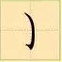 _
3.斜钩  xié gōu     Slant Hook
A slant hook can be formed by an arch written from the top left to the lower right and a small upward hook.
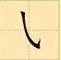 _
4.卧钩  wò gōu     Lying Hook
A lying hook is shaped like a upturned arch with an upward hook.
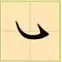 _
5.横钩  héng gōu     Horizontal Hook
A horizontal hook begins with a level stroke which bends at its right end in the form of a small hook.
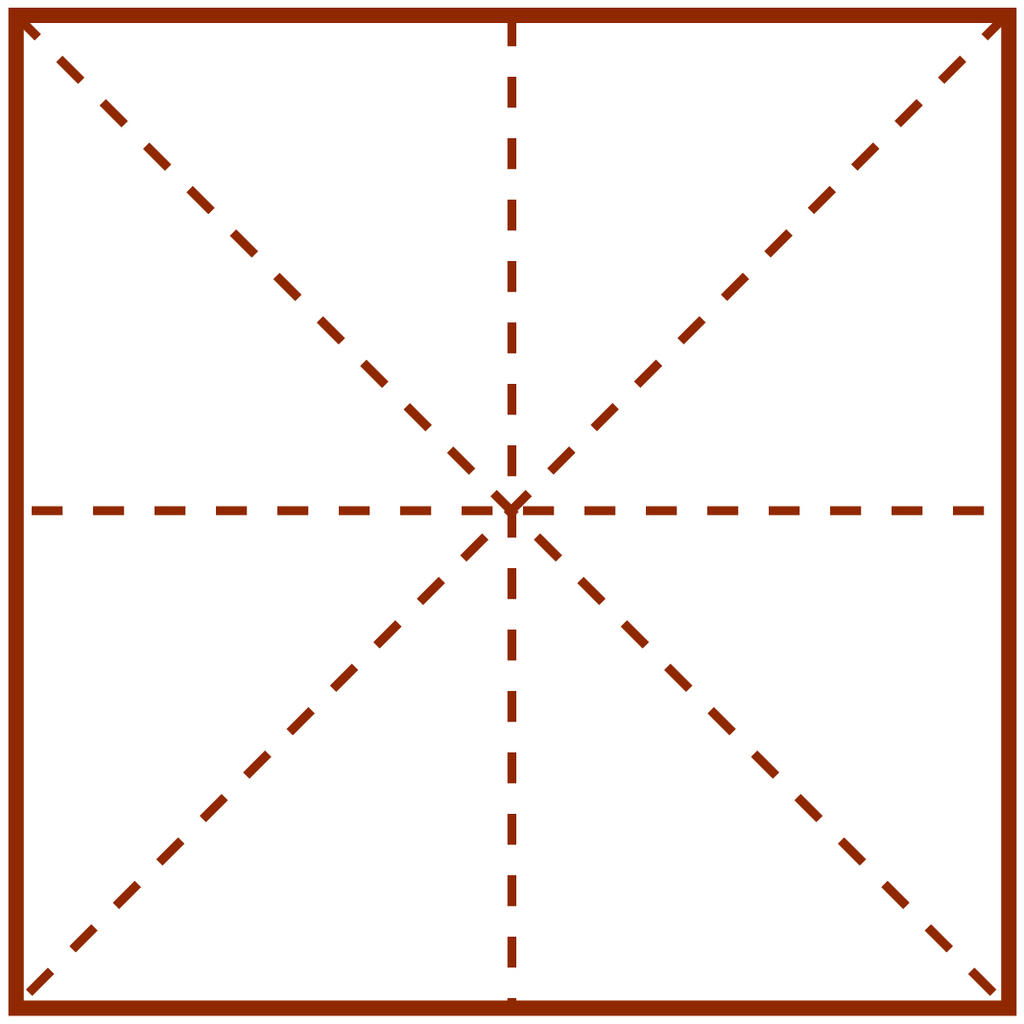 乛
_
我   你   子
心   买   学
很   比   好
Study new strokes
_
公     专     
没     奶
_
1.撇折 piězhé     Left-falling Turning
A left-turning is composed by writing the left-falling stroke with a turning to the right without being broken.
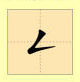 _
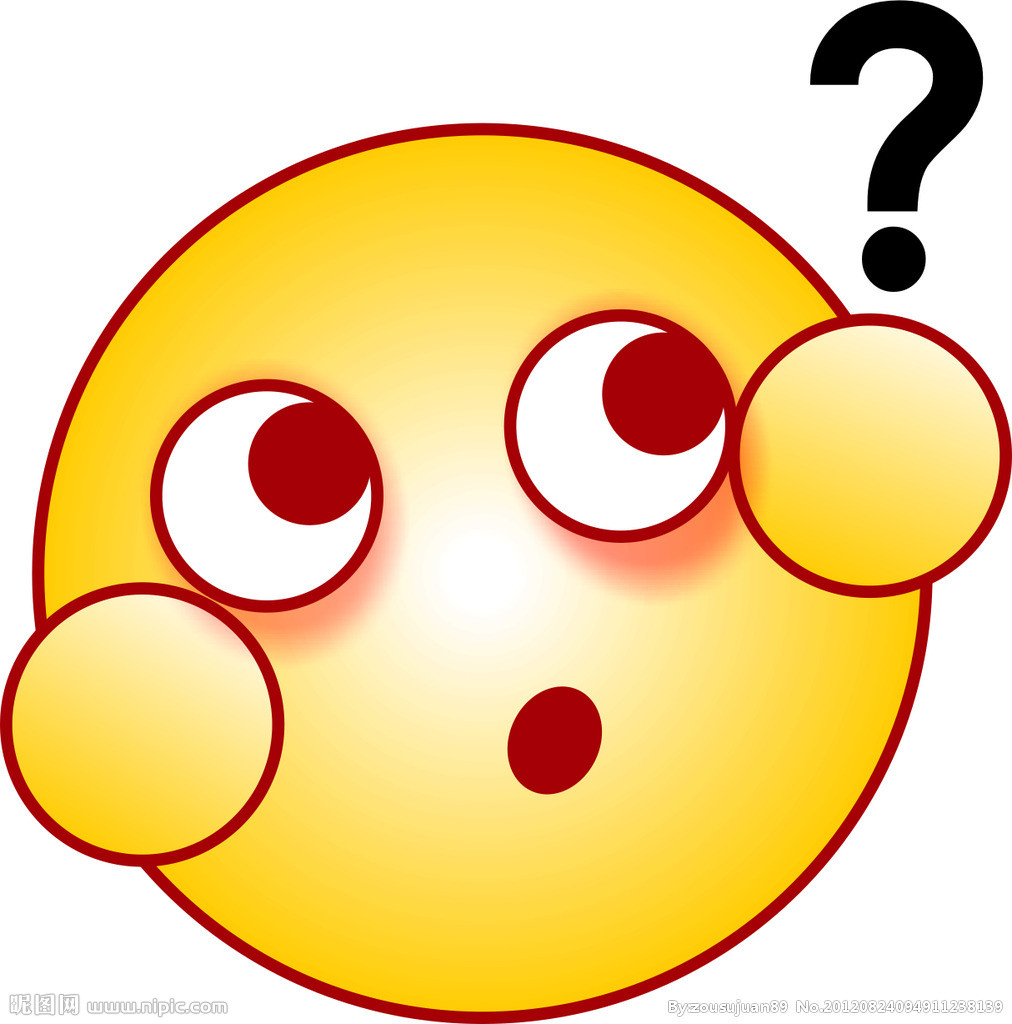 me   what
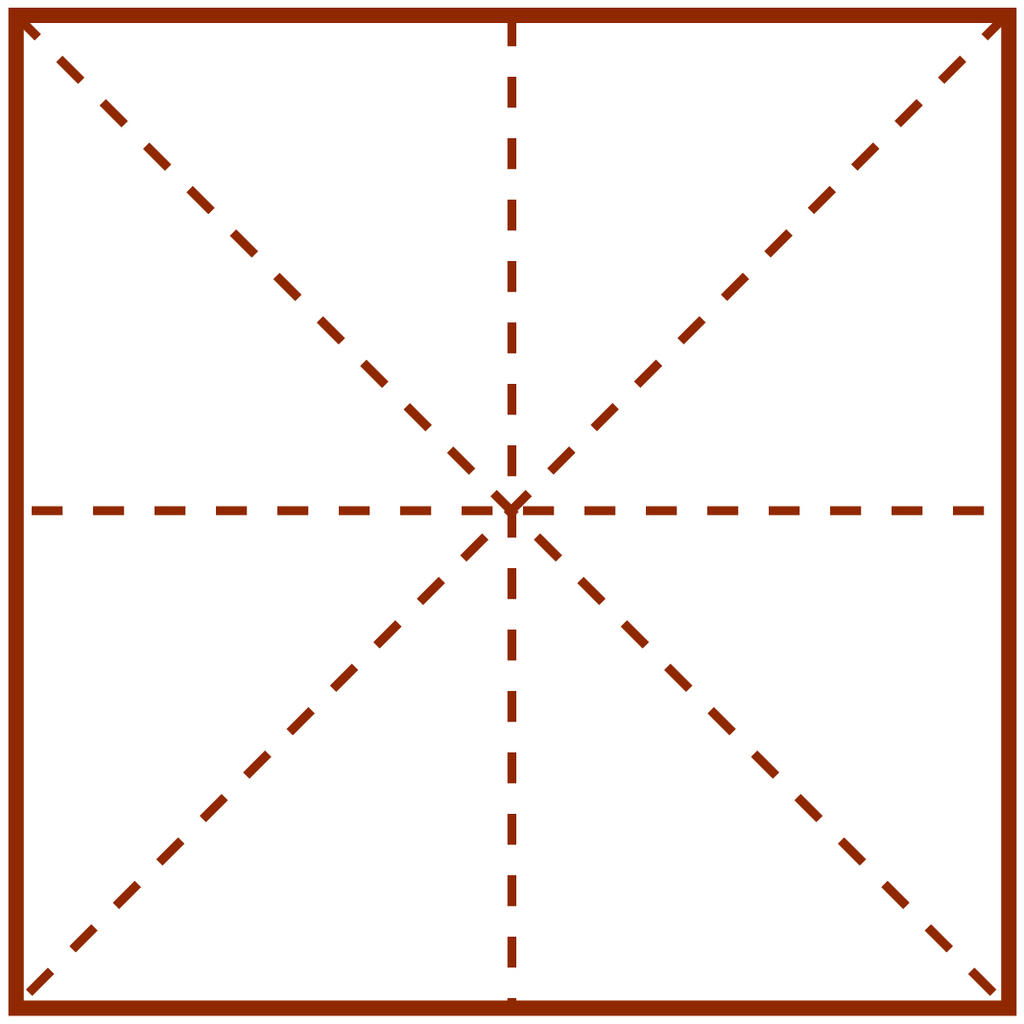 么
_
2.竖折撇shù zhé piě     Vertical Turning with a Left Falling
A vertical turning with a left falling is composed by writing a vertical slanting to the left,then a horizontal short stroke that turns to lower left,and finally a left-falling strokes.As one stroke it cannot be broken anywhere.
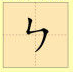 _
zhuān   special
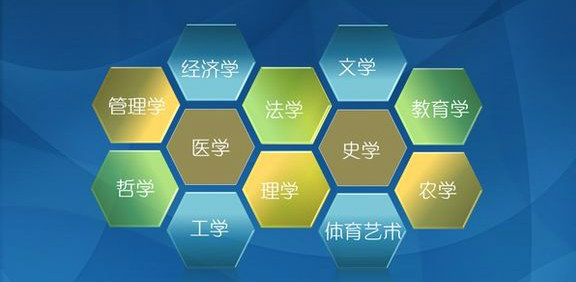 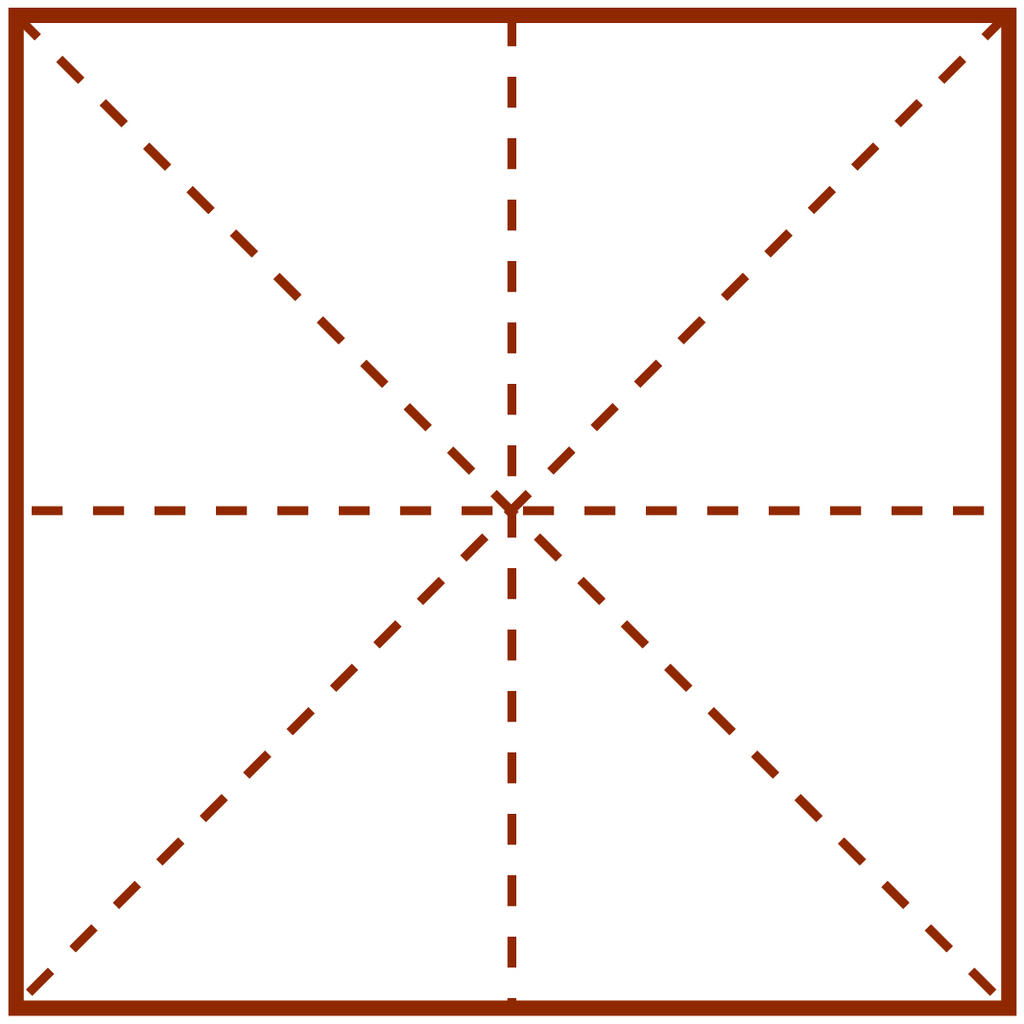 专
_
3.横折弯héngzhēwān    Horizontal Turning with a Curve
A horizontal turning with a curve to the right is composed by writing a short horizontal that turns at a right angle with a curve to the right.The stroke cannot be broken anywhere.
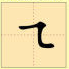 _
méi  not;without
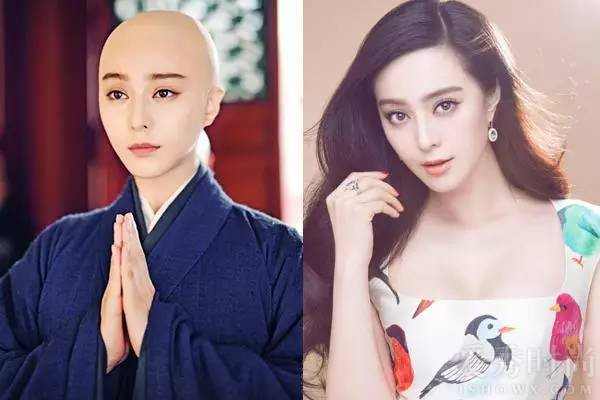 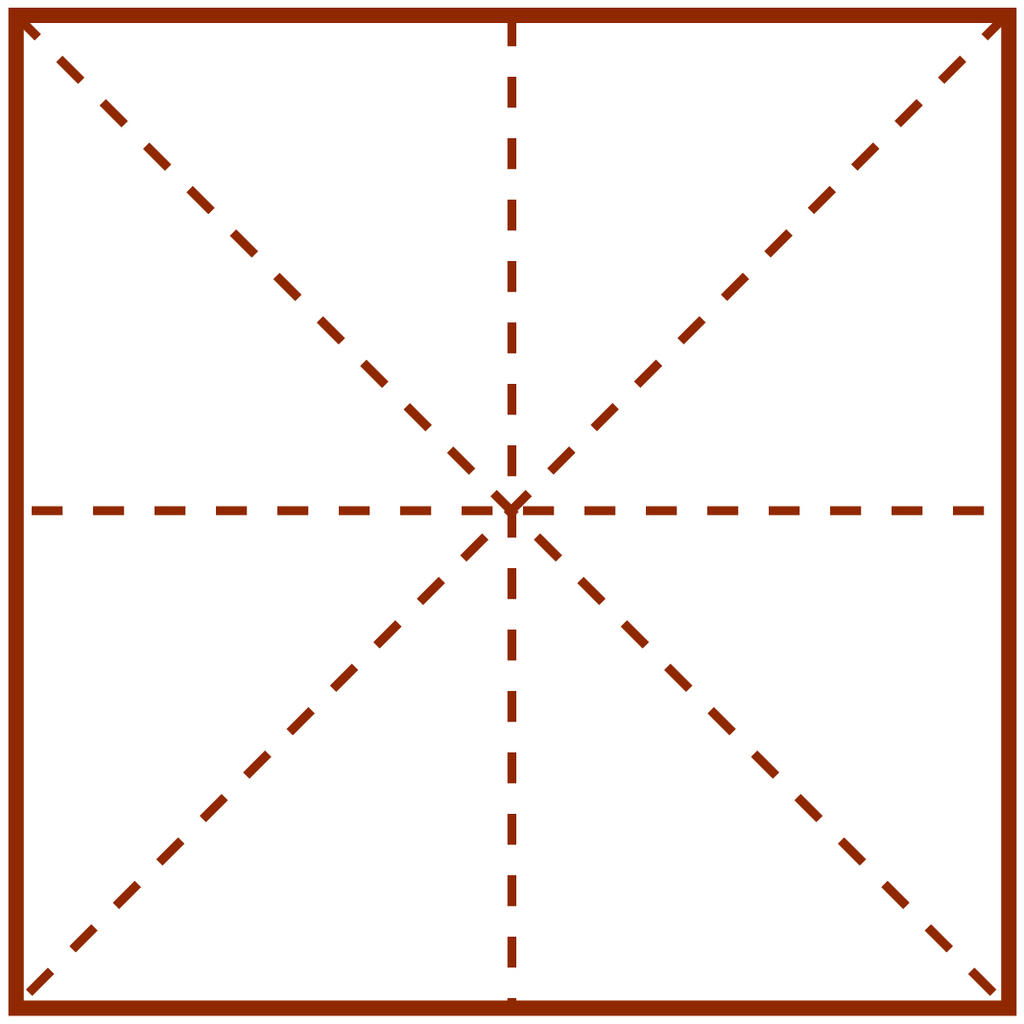 没
4.横折折折钩 héngzhézhézhégōu     
Horizontal and Radoubled Turning with a Hook to the Left
_
A horizontal and redoubled turning with a hook to the left begins with a short level stroke,then turns to the lower left,and repeats in the same manner,ends up with a hool to the left.Howev zigazg it may be,the stroke cannot be broken anywhere.
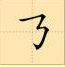 _
nǎi  milk
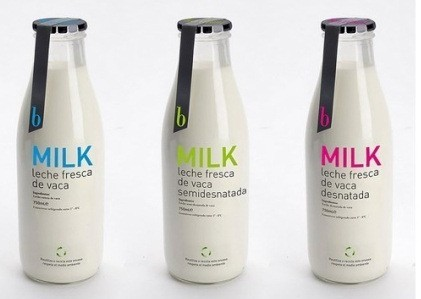 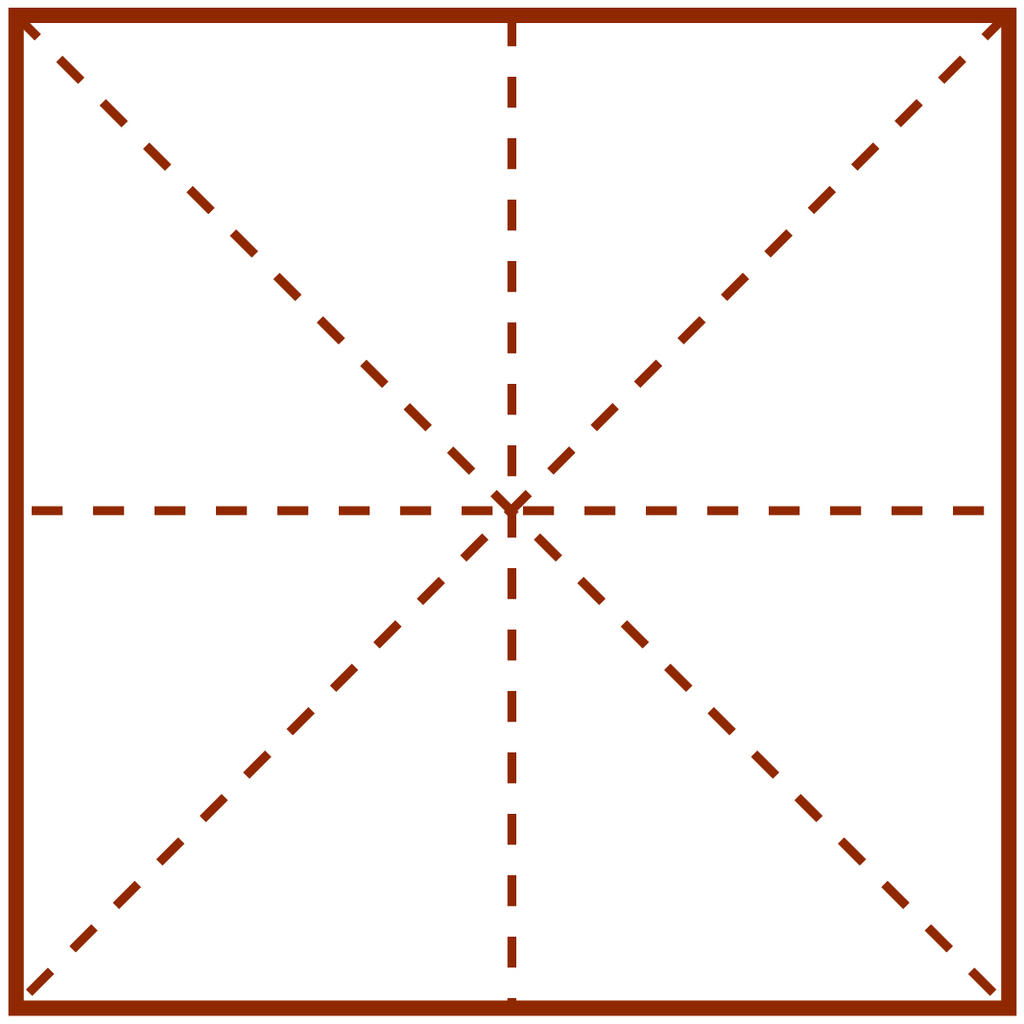 奶
5.横折提 héngzhétí    
Horizontal Turning with a Rising Stroke
_
A horizontal turning with a rising stroke begins with a short horizontal stroke,then turns down and rises up to the right.The stroke should be completed without being broken.
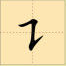 _
yǔ  language
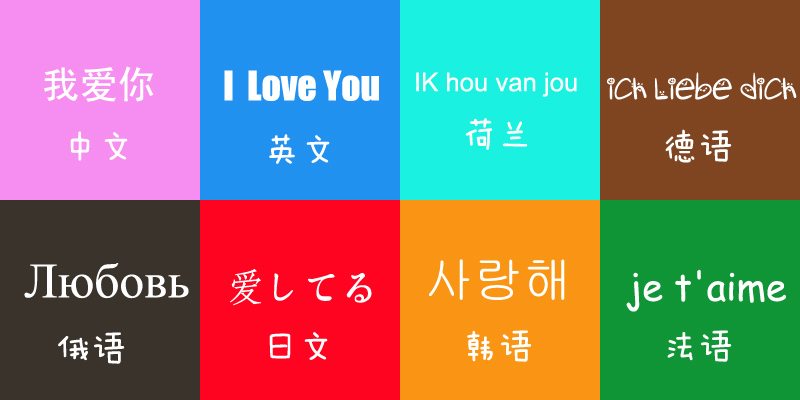 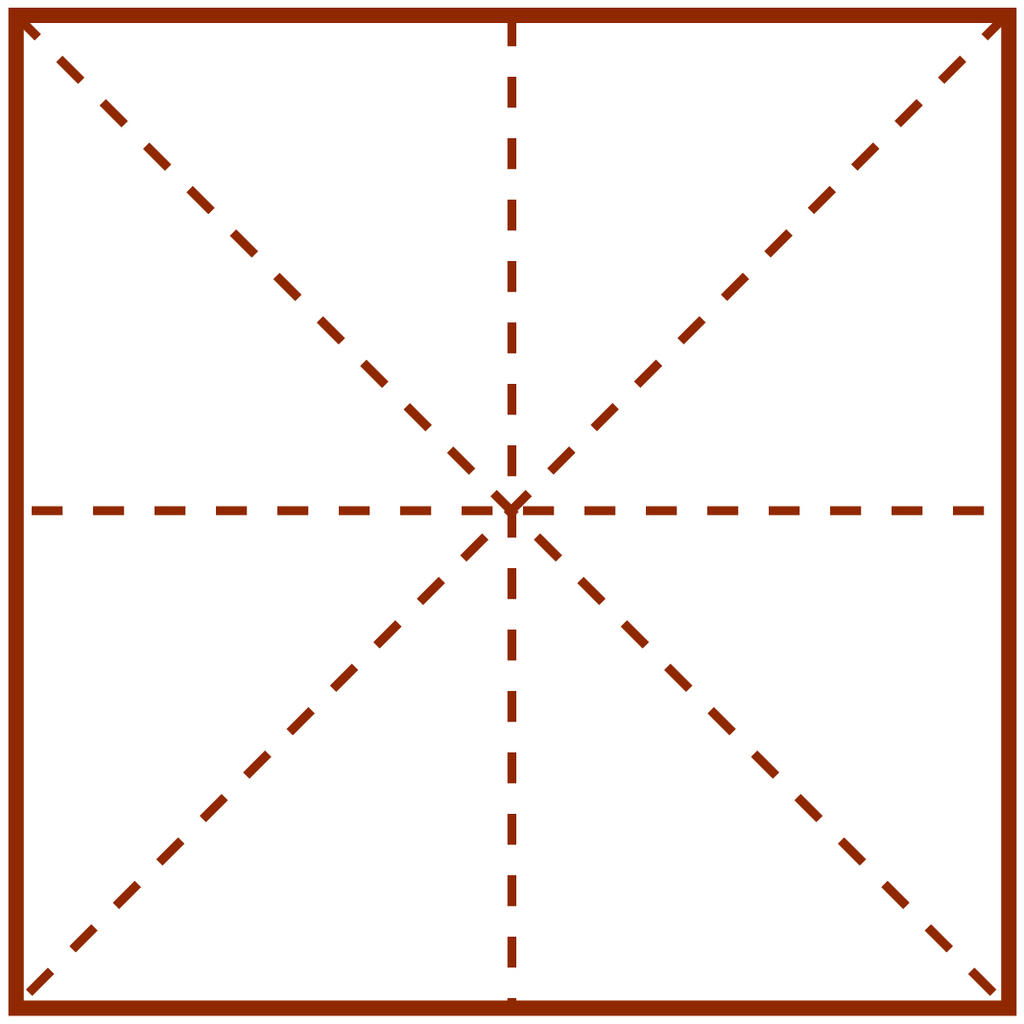 语
6.横撇弯钩 héngpiě wāngōu 
Horizontal with a Left Falling and a Curve
_
As the name implies,a horizontal with a left falling and a curve begins with a very short horizontal stroke that is followed by a left falling and a curve.The whole stroke should be completed without being broken.
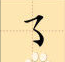 _
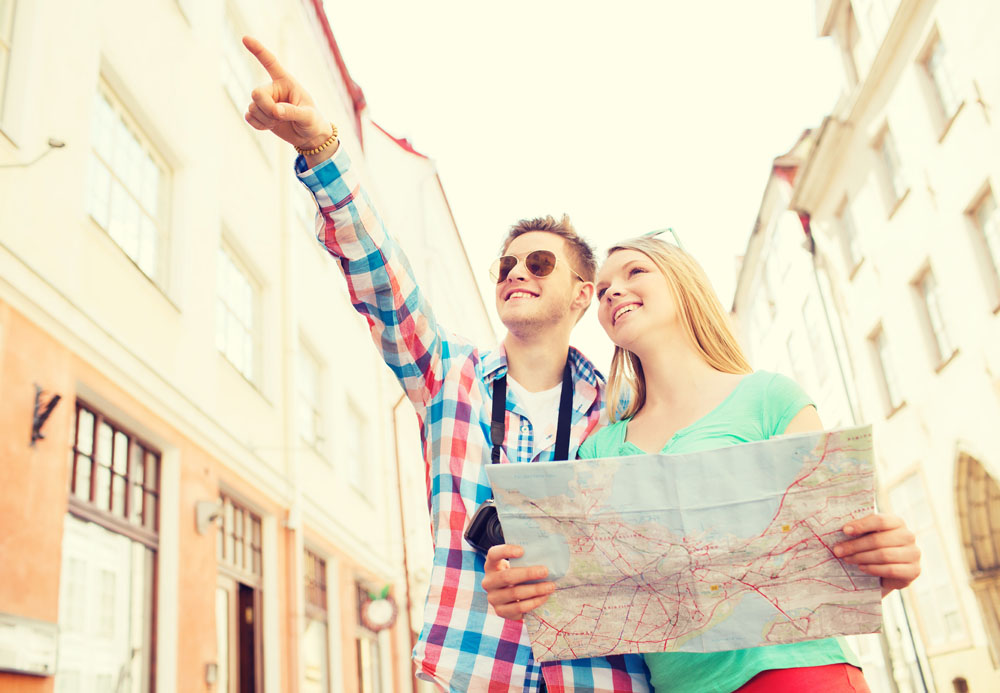 nà  that
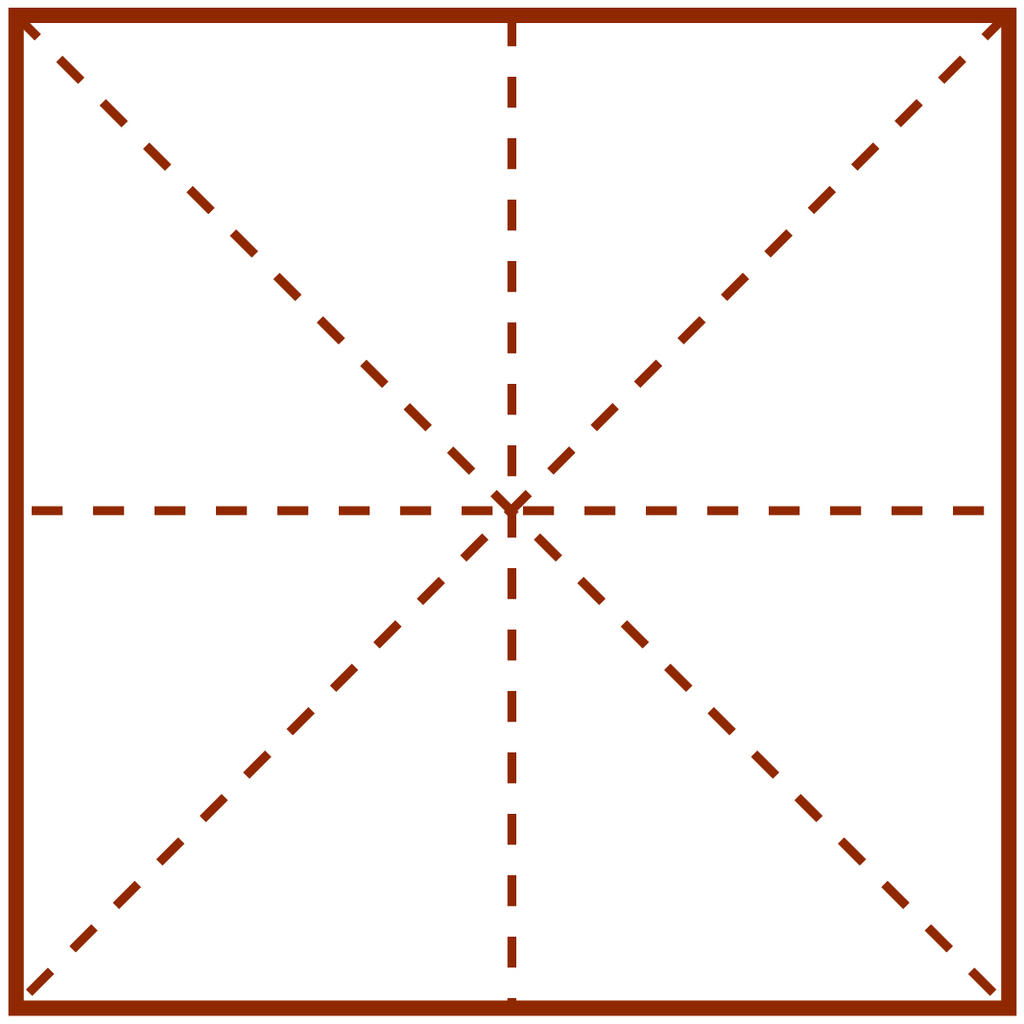 那
7.横折折撇 héngzhézhépiě 
Horizontal and Redoubled Turning with a Left Falling
_
A horizontal and redoubled turning with a left falling can be formed by writing a short horizontal and redoubled turning,and ending with a left falling.
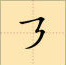 _
zhè  this
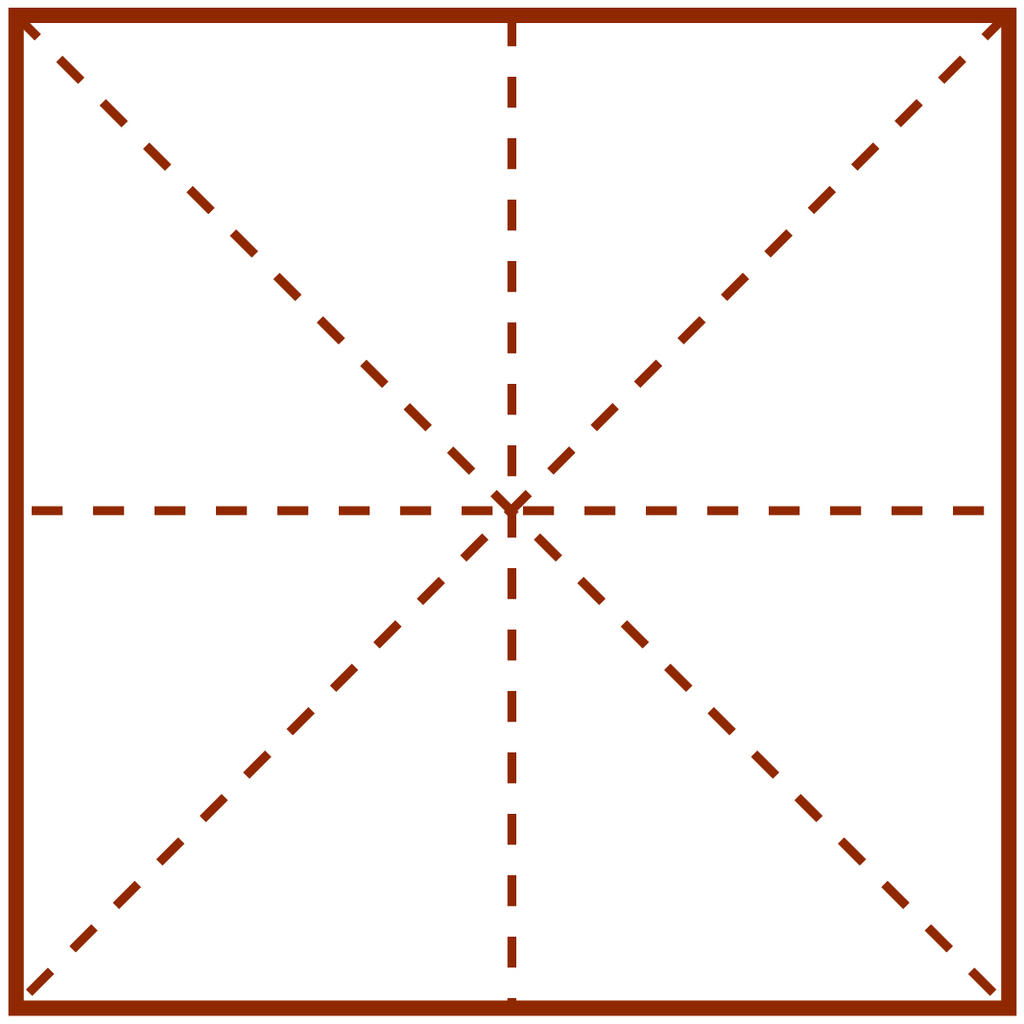 这
_
学  写  汉  字
汉字的笔顺规则
The principle of the Stroke for writing Chinese Characters
_
汉字的书写具有一定的笔顺规则。只有按照合理的笔顺去写汉字，才能提高书写的速度，而且还能使写出的字既美观又大方。
The priciple of the stroke order is a guiding rule for writing Chinese charactere.The right order helps learners write them fast and beautifully.
_
_
以上的笔顺规则都是基本的。有时候，一个汉字的书写，往往需要将两种或两种以上的笔顺规则连续运用才能完成。
What has been stated above is only a basic principle.Sometimes two or more rules may be applied to the writing of a single character.For example:
_
五
午
个
业
The horizontal  stroke is written before the vertical stroke and the upper stroke is completed before the lower one.
The left stroke is written before the right one,and the horizontal is written before the vertical.
The left-falling stroke is written before the right-falling one,and the upper stroke is written before the lower one.
The middle stroke is written before the ones on both sides,and the upper stroke is written before the lower one.
_
作业 Homework
列出所学笔画的表格，表明笔画、例字的笔画顺序。
谢谢，再见！